Matematika2-sinf
Mavzu: Tenglamalar
Mustaqil topshiriq. (134- bet)  5 – topshiriq. 
Namuna asosida hisoblaymiz.
7
4
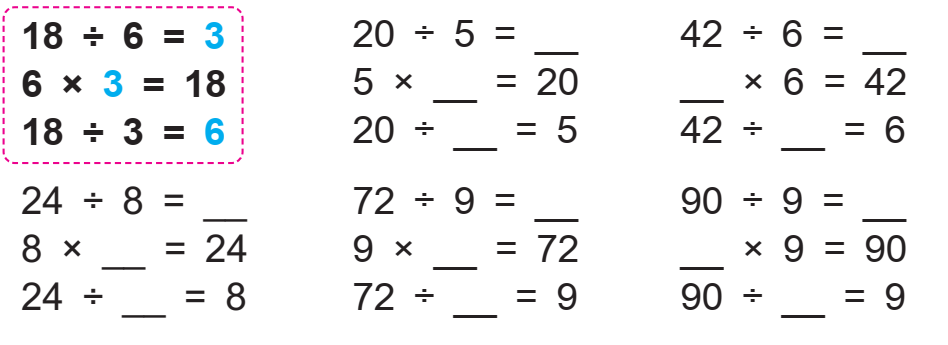 4
7
7
4
3
8
10
10
8
3
10
8
3
1-topshiriq. Ikki pallali tarozida quti va sharlar quyidagicha muvozanatda turibdi.
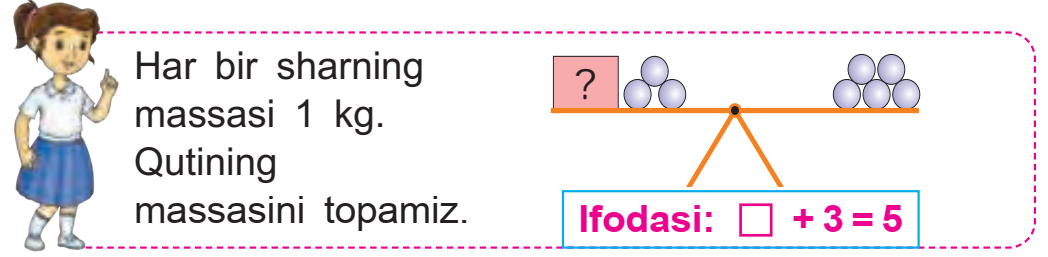 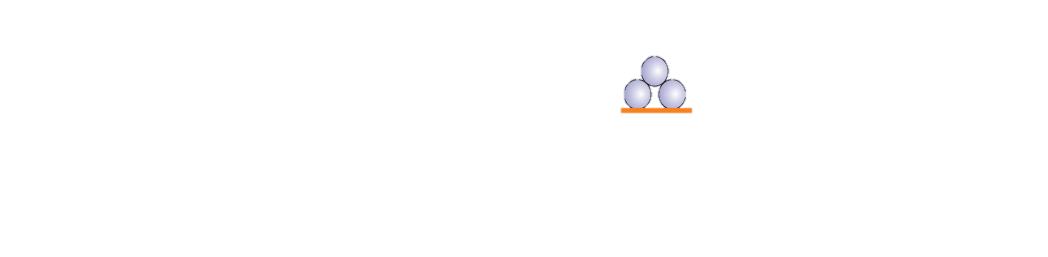 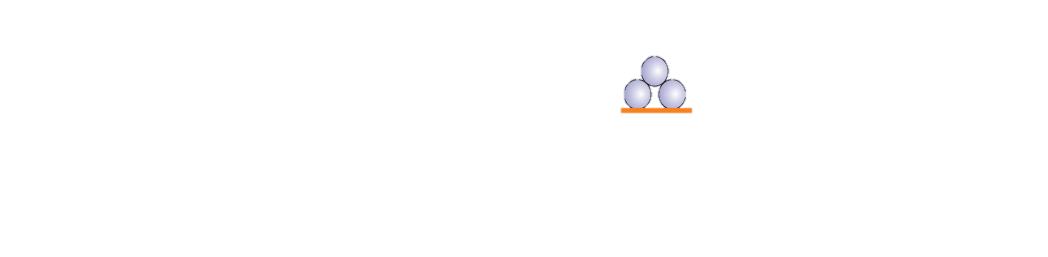 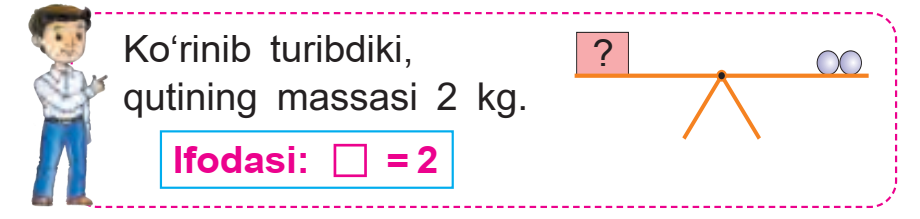 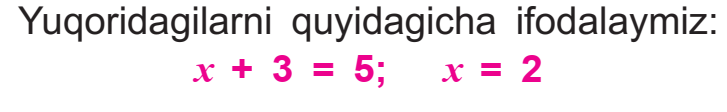 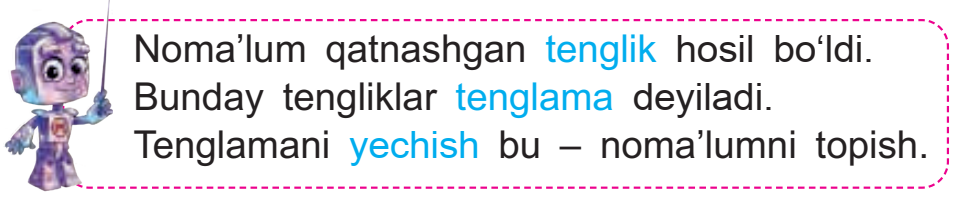 2- topshiriq. Tenglamalarni yechamiz.
x + 9 = 14
5 + a = 14
a = 14 - 5
x = 14 - 9
x = 5
a = 9
T: 5+9=14
T: 5+9=14
x + 13 = 26
27 + y = 27
14 + b = 76
x = 26 - 13
y = 27-27
b = 76-14
b = 62
x = 13
y = 0
T: 14+62=76
T: 27+0=27
T: 13+13=26
3- topshiriq. Rasmga mos tenglamalar tuzamiz va noma’lumni topamiz.
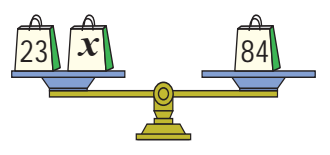 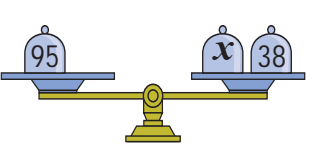 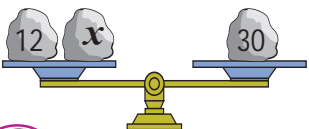 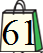 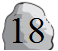 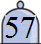 38 + x = 95
x + 12 = 30
23 + x = 84
x = 95 - 38
x = 30 - 12
x = 84 - 23
x = 57
x = 18
x = 61
T: 18+12=30
T: 38+57=95
T: 23+61=84
4- topshiriq. Shuhrat bog‘da tushgacha 64 kg, 
tushdan keyin yana x kilogramm olma terdi. U jami 97 kilogramm olma tergan bo‘lsa, tushdan keyin terilgan olma miqdorini topamiz.
Kunning 1-qismida  - 64 kg 
Kunning 2-qismida  - x kg olma 
Kun davomida   -  97 kilogramm olma tergan
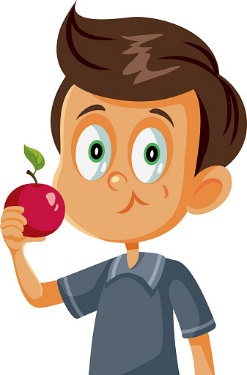 YECHISH:
64 + X = 97
x = 97 - 64
Javob: Tushdan keyin 33 kg olma terilgan.
x = 33
5 – topshiriq. Taqqoslaymiz.
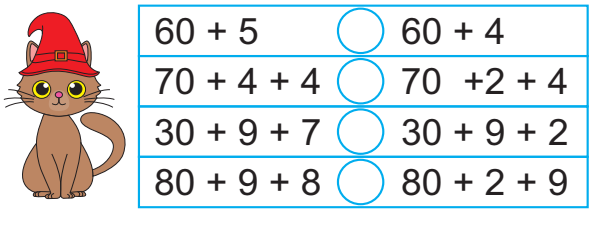 >
>
>
>
Mustaqil topshiriq. (134- bet)  6 – topshiriq. 
Tenglamalarni yechamiz.
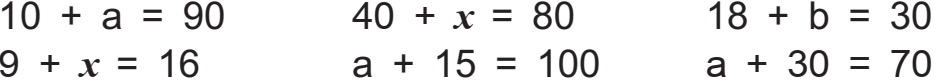 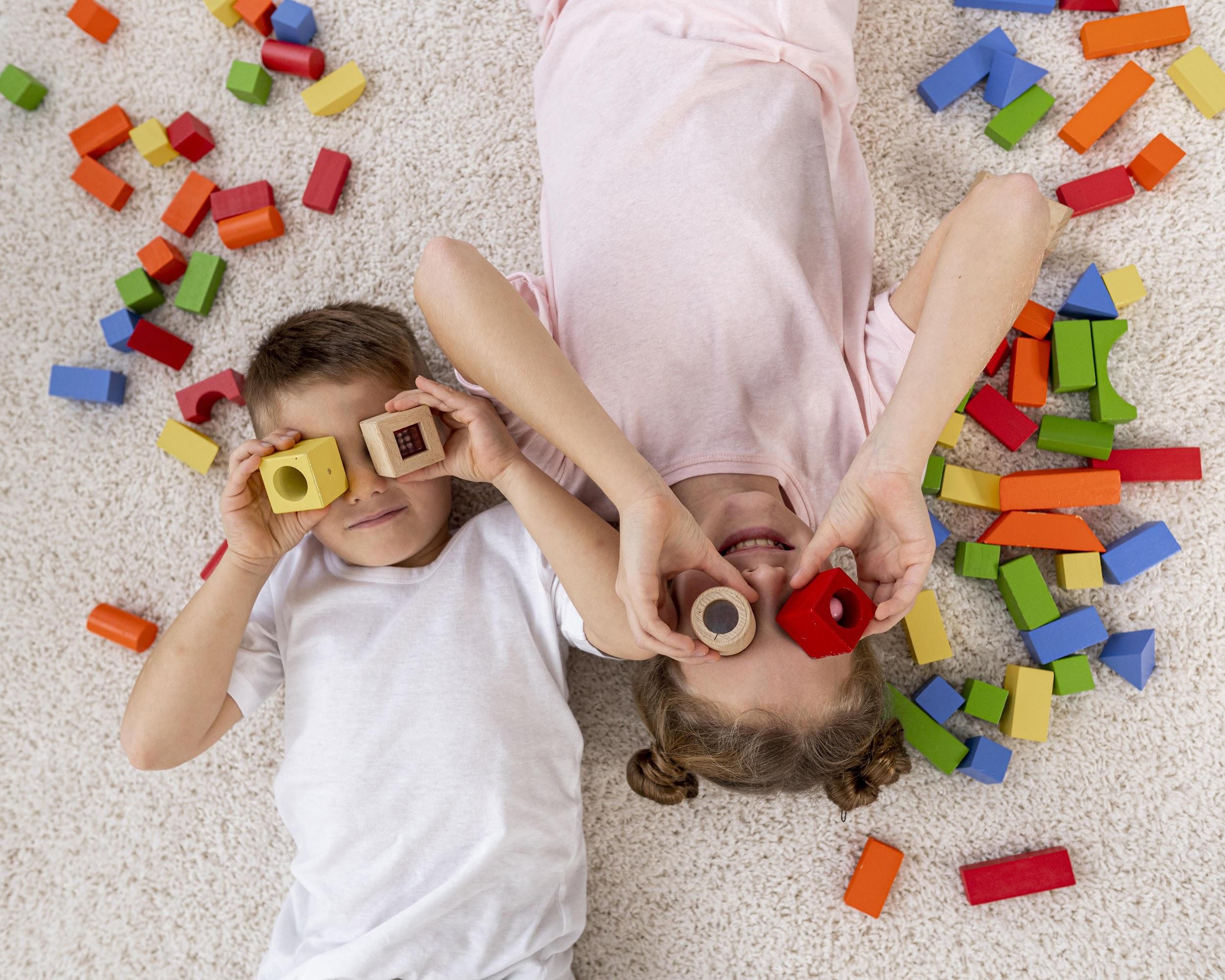 E’tiboringiz uchun rahmat!